2024-25 Híbrido
Curso Extensivo de Acupuntura Veterinária 
Agosto de 2024 até Julho de 2025
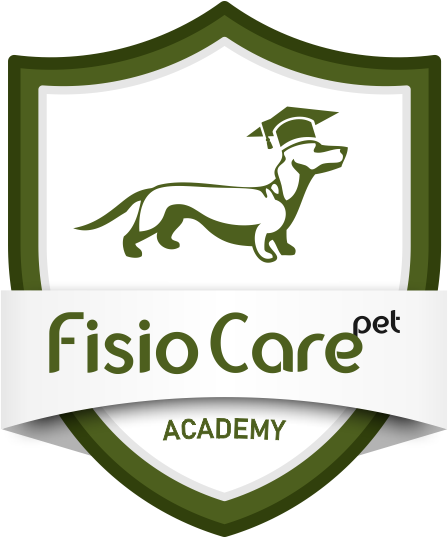 2024-25 Híbrido
Aulas teóricas semanais on-line e 6 módulos práticos em São Paulo

4 aulas legendadas com palestrantes internacionais
2024-25 Híbrido
Confira a explicação sobre nosso cronograma:
https://youtu.be/yNHWkpvaAJ4
Curso Extensivo de Acupuntura Veterinária
Coordenador: 
Prof. Esp. Ricardo S. Lopes
CEO da Fisio Care Pet
Autor do livro Fisiatria em Pequenos animais
Pós-graduado em Ortopedia pela USP
Presidente da ANFIVET (2019-22)
Diretor Científico da ANFIVET (2022-25)
Coordenador da Curso Extensivo de  veterinária da FAMESP
Curso do CCRP – University of Tennessee
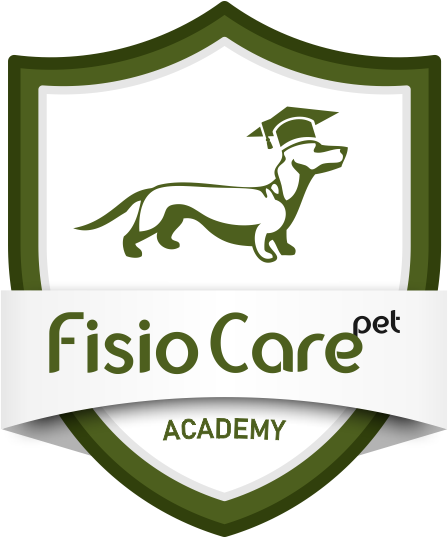 Curso Extensivo de Acupuntura Veterinária
Coordenadora: 
Prof. Esp. Nívea Maria Veturiano
Franqueada Unidade Fisio Care Pet São José dos Campos
Pós-graduada em Acupuntura Veterinária pelo Instituto Bioethicus
Certificada Em Fisioterapia Veterinária pela Fisio Care Curso
Pós Graduação em andamento em Fisioterapia Veterinária pela FAMESP
Pós Graduana em Neurologia e Neurocirurgia  Veterinária  - UFAPE Intercursos.
Coordenadora da Curso Extensivo de Acupuntura Veterinária Veterinária da FAMESP.
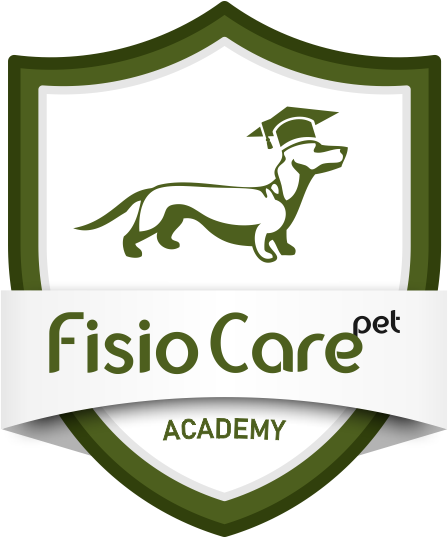 Curso Extensivo de Acupuntura Veterinária
Coordenadora: 
Prof. D.ra Thayná Cardoso 

Médica Veterinária
Doutora em Patologia Experimental
Docente na UMCCertificada em Acupuntura Veterinária pelo Instituto Qualittas
Certificada em Fisiatria Veterinária pela Fisio Care Pet
Veterinária proprietária da Fisio Care Pet - Mogi Das Cruzes
Coordenadora da Curso Extensivo de Acupuntura Veterinária Veterinária da FAMESP.
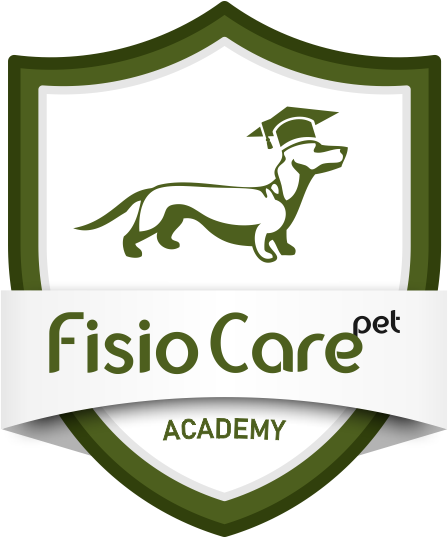 Curso Extensivo de Acupuntura Veterinária
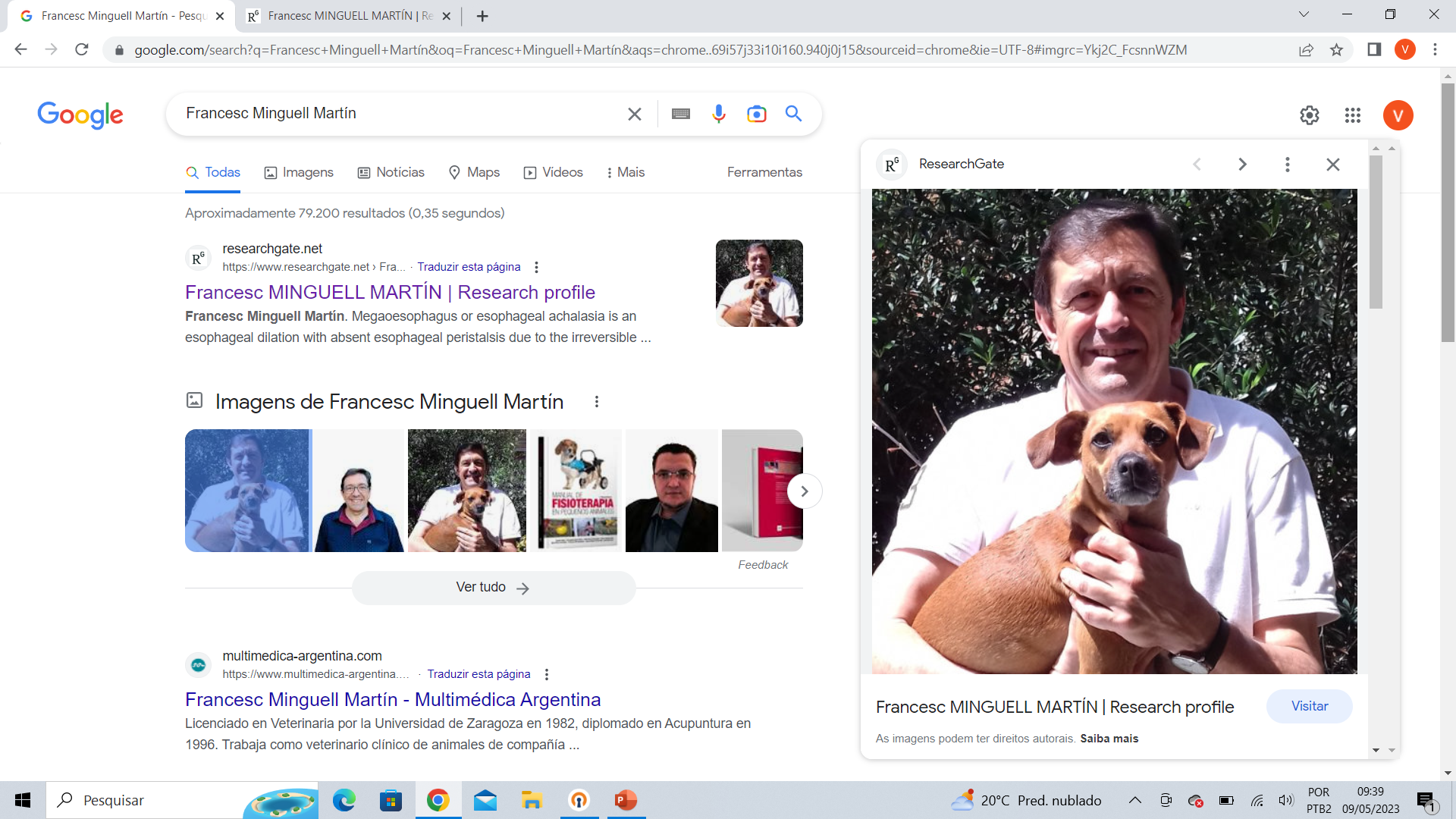 Palestrante Internacional: 
Prof. DVM. Francesc Minguell Martín

Graduado em Medicina Veterinária pela Universidade de Zaragoza 

Diplomado em Acupuntura pela Universidade de Barcelona.

Atualmente combina sua atividade clínica na "Medicina Veterinária Natural" em Bogotá com o ensino.
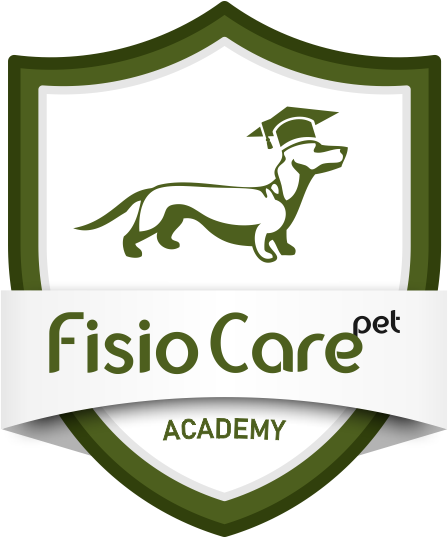 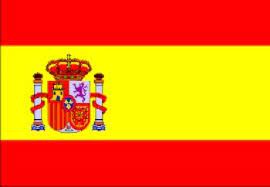 Curso Extensivo de Acupuntura Veterinária
Palestrante Internacional: 
Prof. MSc. Karla Pinto
Graduada em Medicina Veterinária pela Universidade Federal de Goias (UFG)
Membro da OMV desde 2003
Mestre pelo ICBAS – Universidade do Porto 2012
Acupunturista certificada pelo ACSS – Ministério da Saude em 2017.
Acupunturista Veterinária certificada pelo IVAS (International Veterinary Acupunture Society) em 2020.
Atualmente presta serviçoes de regime ambulatorial de acupuntura veterinária e tratamento de dor e cuidados paliativos em clínicas e hospitais de Lisboa.
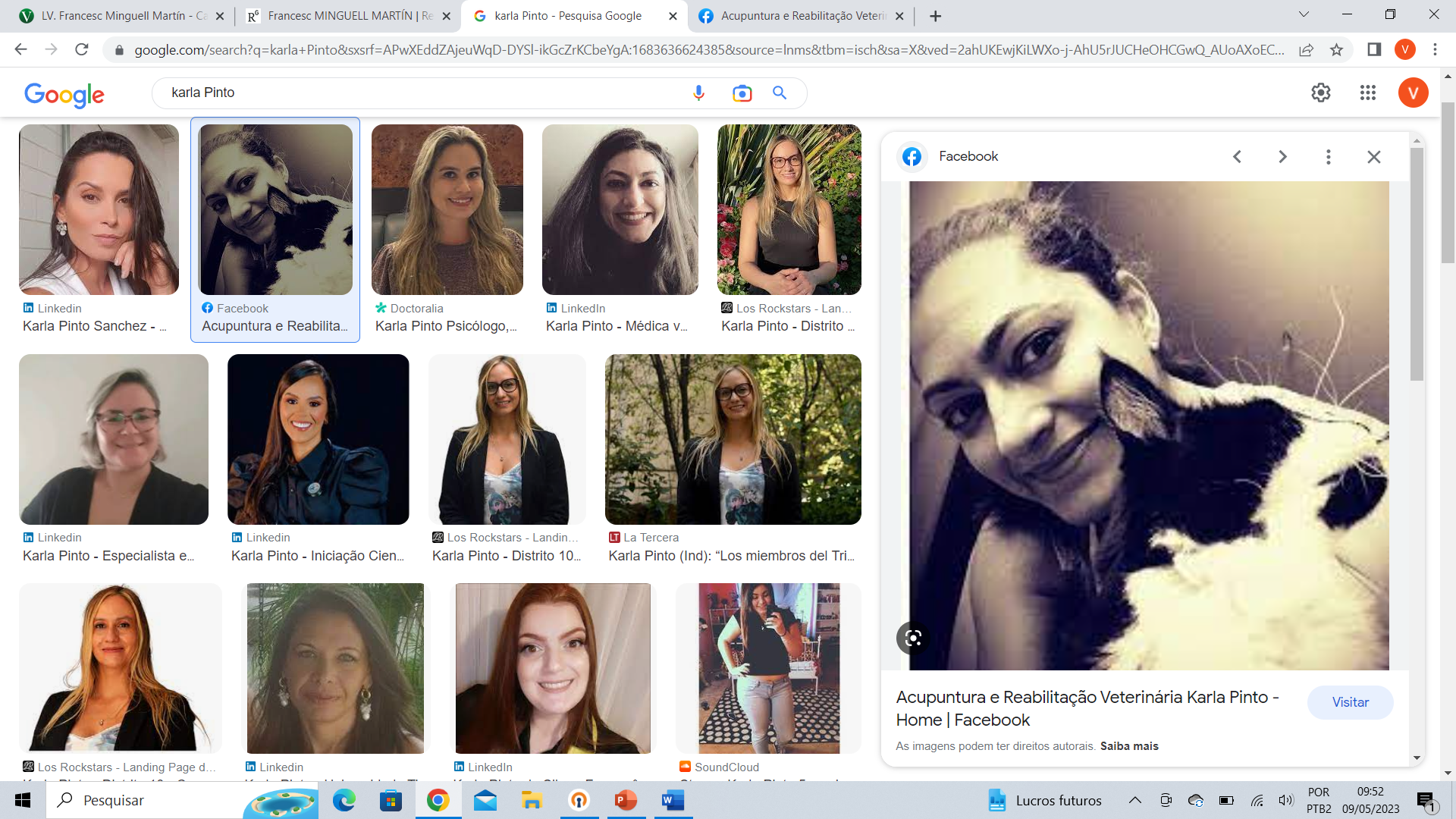 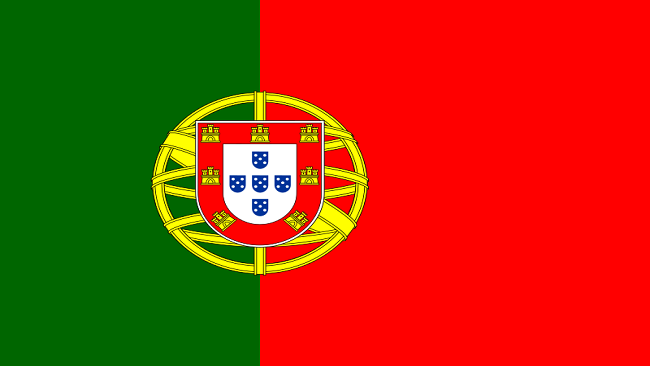 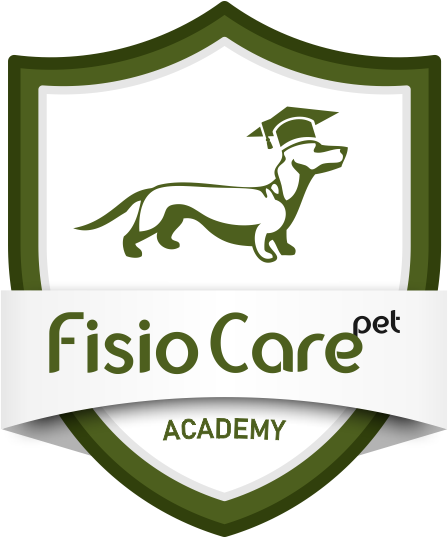 Curso Extensivo de Acupuntura Veterinária
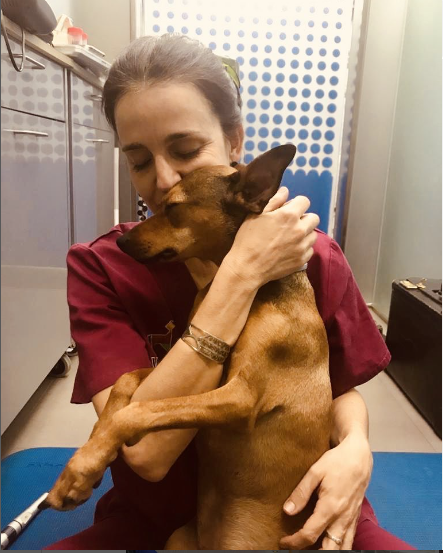 Palestrante Internacional: 
Prof. DVM. Sandra Casado

DVM, CVA, AC. Reabilitação e Medicina Funcional. 
Quiropraxia (IAVC, IVCA) Osteopata e Acupunturista Veterinária. 
Professor Associado da UCM, Serviço de Reabilitação do HCVC, Faculdade de Medicina Veterinária de Madrid.
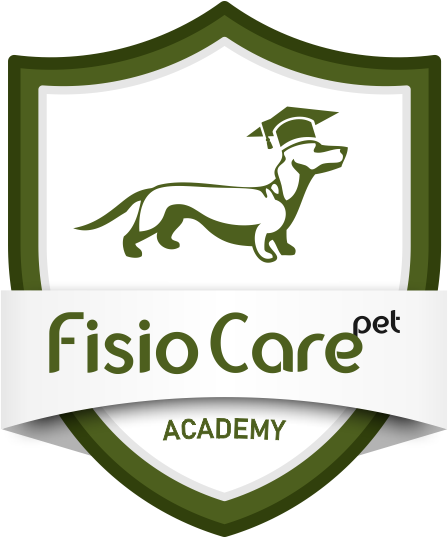 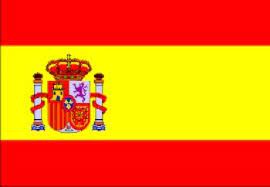 Curso Extensivo de Acupuntura Veterinária
Palestrante Internacional: 
Prof. DVM María Pérez
-Licenciada em veterinária em 2007 em Murcia, Espanha
Certificada em Reabilitação Veterinária pela Universidade de Tennessee, em 2008
-Diplomada em quiropraxia animal pela AIQA, em 2010 e Internato de especialização em neurologia/neurocirurgia na Mississippi State, EUA em 2012-2013
-Residência e credenciamento pela ACVIM em neurologia/neurocirurgia na Mississippi State, EUA de 2013-2017
-Credenciada em Reabilitação veterinária e medicina do esporte pela AVEPA, em 2019. Atualmente dirige os serviços de neurologia/neurocirurgia e fisioterapia do Fénix Hospital Veterinário e do Animalicos Hospital de dia, na Espanha.
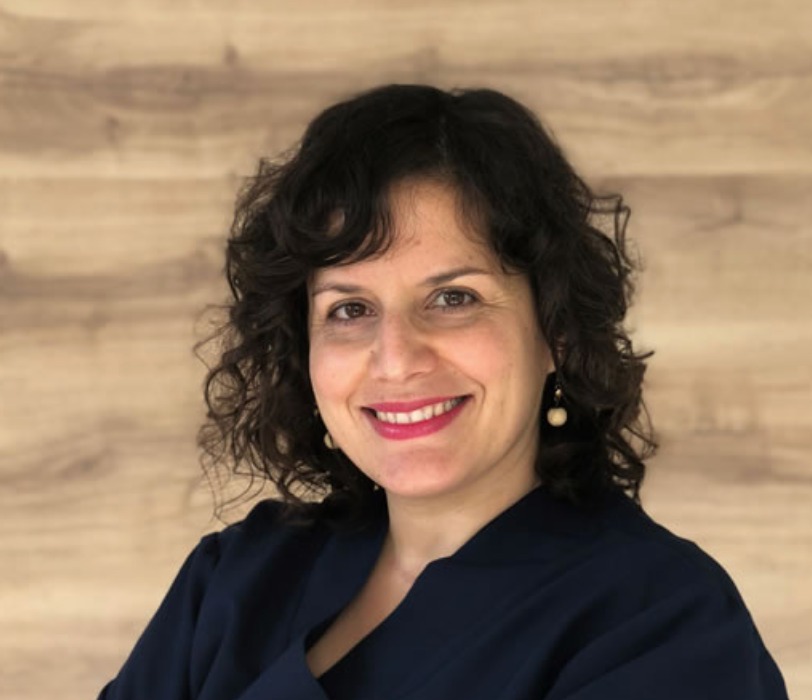 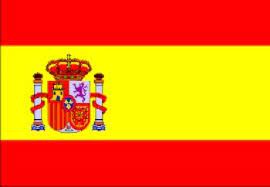 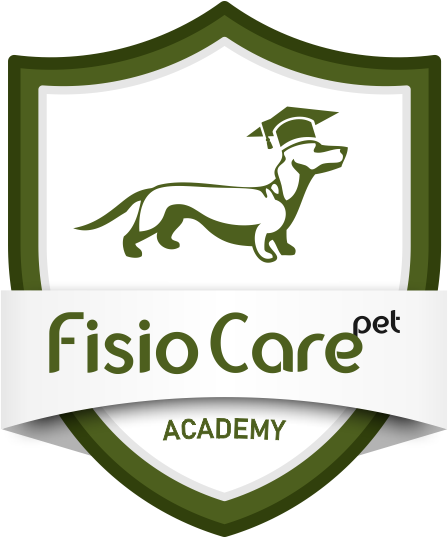 Palestrantes Convidados da Curso Extensivo de Acupuntura Veterinária
Carol Spera
Cecília Tavares
Carolina Haddad
Viviane Pinto
Jean Joaquim
Romulo Micoli
Guilherme Santos
Adriano Caquetti
Flávia Vassalo
Larissa Brandão
Carolina Giabordo
Marco Aurélio A. Pereira
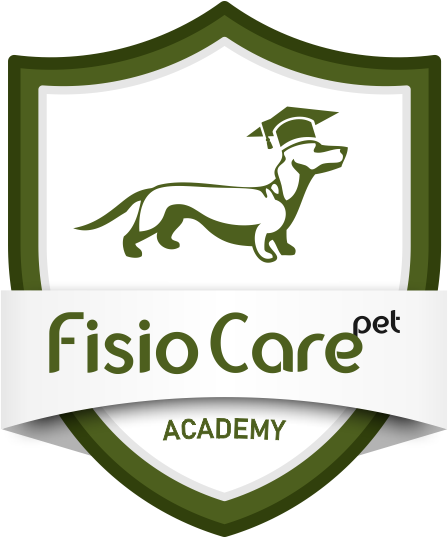 Módulo 1 – Introdução a Acupuntura Veterinária
06/08/24 Aula ao vivo ás 20h. Abertura e explicação sobre o Curso 
Introdução a Medicina Tradicional Chinesa, Aplicação Geral e Principais Usos e Técnicas Gerais da Acupuntura – Prof. Dr.a Thayná Cardoso 

13/08/24  História da Acupuntura no Brasil e no Mundo. 
               - Teoria de Yin e Yang –  Med. Vet. Esp. Nivea Maria Veturiano

20/08/24  Teoria dos Cinco Elementos 
	 - O que são ciclos fisiológicos e ciclos patológicos?  
	 - Os cinco tipos constitucionais –  Med. Vet. M.e. Cesar Prado

27/08/24  Como Diagnosticar pelos Cinco Elementos
	 - Tratamentos através dos Cinco Elementos. – Med Vet Esp. Carla Marzulli
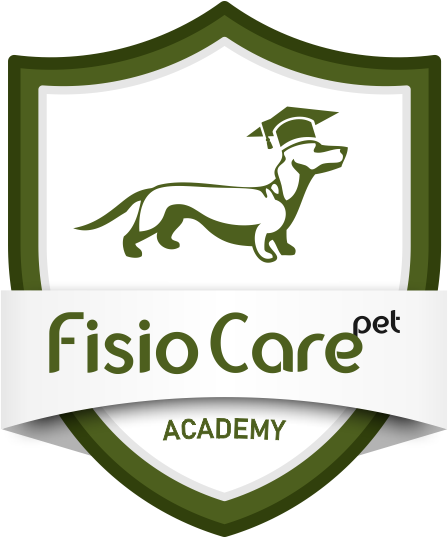 Módulo 2 –  Base da Acupuntura
03/09/24  QI, SHEN, JING, SANGUE E FLUIDO ORGÂNICO – Med. Vet. Esp. Romulo Micoli

10/09/24  FISIOLOGIA ZANG FU – Med. Vet. Esp. Romulo Micoli

17/09/24  Estágios de Tratamento – Tonificar, Sedar e Fortalecer
                 - Fatores Etiológicos: Exógenos/Internos/Secundários
	 - Outros fatores etiológicos – Prof. Dr.a Márcia Valéria Rizzo
	
24/09/24 Bases Científicas e Neurofisiológicas da Acupuntura – DVM. Sandra Casado (Palestrante Internacional - Espanha)
	Anatomia dos Pontos de Acupuntura 	
	- O que é um ponto de acupuntura? (ponto de vista científico)
	- O que é um meridiano? (ponto de vista científico)
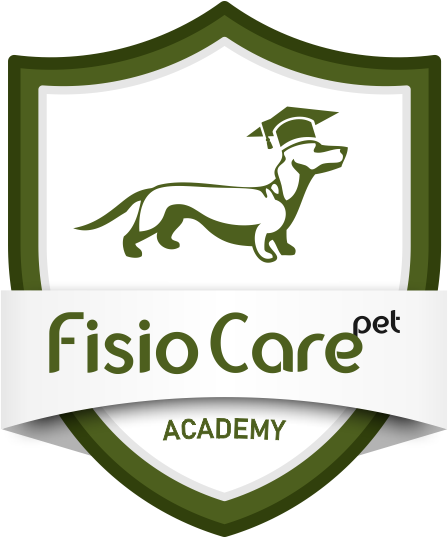 Módulo 3 – Os Meridianos e Suas Particularidades Parte I
01/10/24  O que são os Meridianos 
	- Ciclo Circadiano – Prof. M.ª.Viviane Pinto

08/10/24  Nomenclatura dos 12 Canais Regulares – Viviane Pinto


15/10/24  Meridiano do Pulmão e Intestino Grosso – Guilherme Santos


22/10/24  Meridiano Estômago, Baço e Pâncreas – Márcia Valéria Rizzo
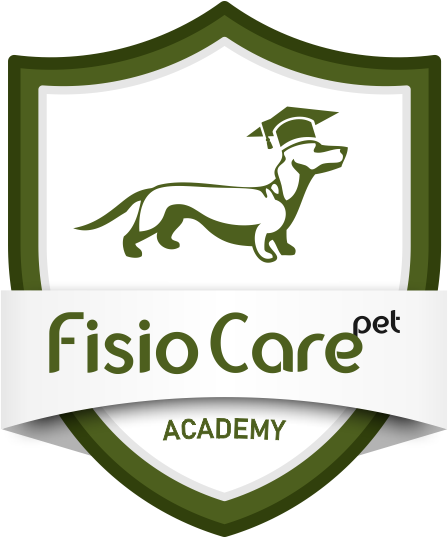 Módulo 4 – Os Meridianos e Suas Particularidades Parte II
29/10/24  Meridiano do Coração e Intestino Delgado – Prof. Dr.a Márcia Valéria Rizzo


05/11/24  Meridiano da Bexiga e Rim – Prof. Dr.a Márcia Valéria Rizzo


12/11/24  Meridiano do Pericárdio e Triplo Aquecedor – Med. Vet. Prof. Esp. . Guilherme Santos


19/11/24  Meridiano do Fígado e Vesícula Biliar – Med. Vet. Prof. Esp. Guilherme Santos
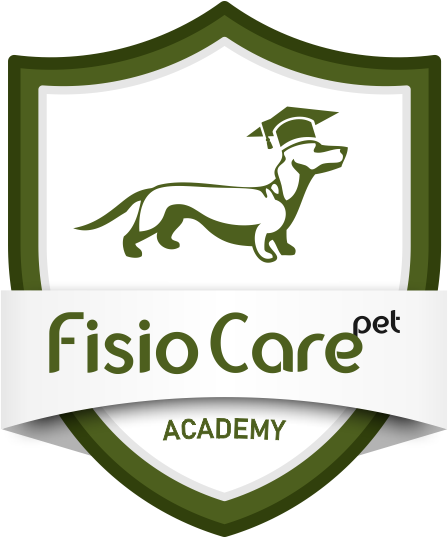 Módulo 5 - Os Meridianos e Suas Particularidades Parte III
26/11/24  Meridiano do Vaso Governador e Vaso Conceptor – Med. Vet. Esp. Romulo Micoli


03/12/24  Os 8 Canais Extraordinários ou Vasos Maravilhosos – Med. Vet. M.e César Prado


10/12/24  Os Quatro Passos Para Realizar um Diagnóstico 


17/12/24  Elaborando uma Ficha de Anamnese e Correlacionando os Resultados
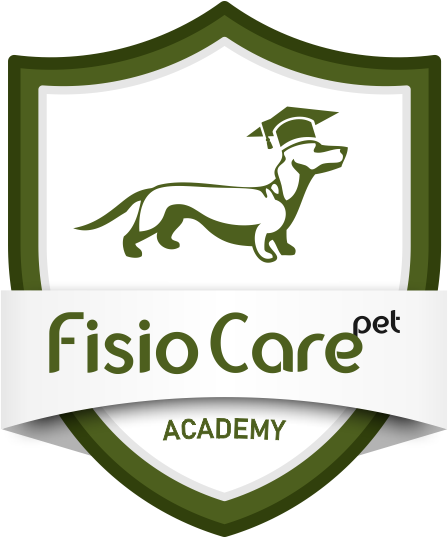 Módulo 6 - Técnicas de Diagnósticos e Padrões de 
Excesso e Deficiência
07/01/25 Padrões de Pulso e Pontos de Diagnóstico – DVM. Francesc Minguell Martín (Palestrante Internacional - Espanha)

14/01/25 Métodos de Diagnósticos Através dos Oito Princípios – DVM. Francesc Minguell Martín (Palestrante Internacional - Espanha)

21/01/25 Padrões de Excesso e Tratamentos – Med. Vet. M.ª Carolina Spera

28/01/25 Padrões de Deficiência e Tratamentos – Med. Vet. M.ª Carolina Spera
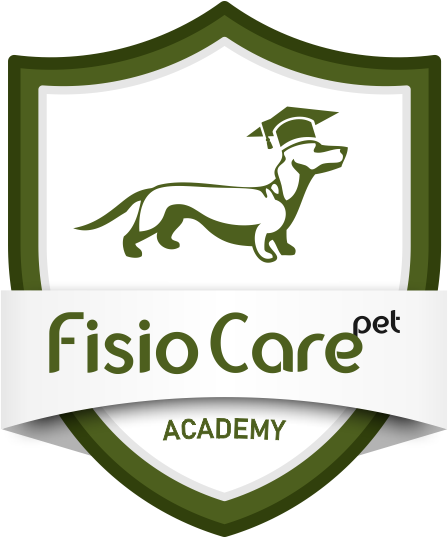 Módulo 7 – Padrões de Alterações de Fluídos Orgânicos, Qi e Sangue e Suas Associações
04/02/25 Alterações de Qi  

11/02/25 Alterações de Sangue 

18/02/25 Associações de Alteração entre Qi e Sangue

25/02/25 Alterações de Fluidos Orgânicos  - Med. Vet. Esp. Cecília M. Rodrigues Tavares
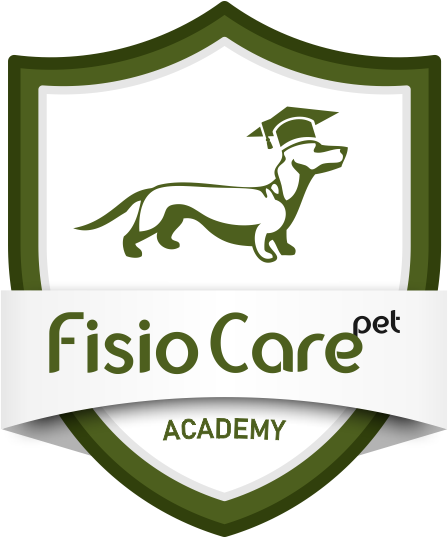 Módulo 8 – Acupuntura e Suas Terapias Associadas
04/03/25 Agulha Seca, Moxabustão, Laserpuntura – Med. Vet. Esp. Nivea Veturiano


11/03/25 Eletroacupuntura e Implante de Ouro  – Prof. Dr. Jean G. Fernandes Joaquim


18/03/25 Farmacopuntura, Hemopuntura e Ozoniopuntura – Med. Vet. M.e Cesar Prado


25/03/25 Dietoterapia/Fitoterapia/Massagens/Tui-na/Gua-sha –Med. Vet. M.ª  Caroline Spera
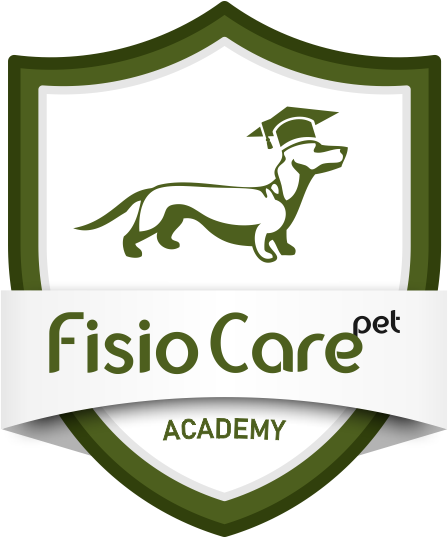 Módulo 9 – Desarmonia do Meridiano
01/04/25 Padrões de Desarmonia do Meridiano do Pulmão e Intestino Grosso,Padrões de Desarmonia do Meridiano do Estomago, Baço e Pâncreas – Prof. Dr.a Márcia Valéria Rizzo

08/04/25  Padrões de Desarmonia do Meridiano do Coração e Intestino Delgado,Padrões de Desarmonia do Meridiano do Pericárdio e Triplo Aquecedor -  Med. Vet. Prof. Esp. Guilherme Santos

15/04/25  Padrões de Desarmonia do Meridiano da Bexiga e Rim, Padrões de Desarmonia do Meridiano do Fígado e Vesícula Biliar – Med. Vet. M. ª Flávia Vassalo

22/04/25   Padrões de Desarmonia dos 8 Canais Extraordinários – Med. Vet. M.e Cesar Prado
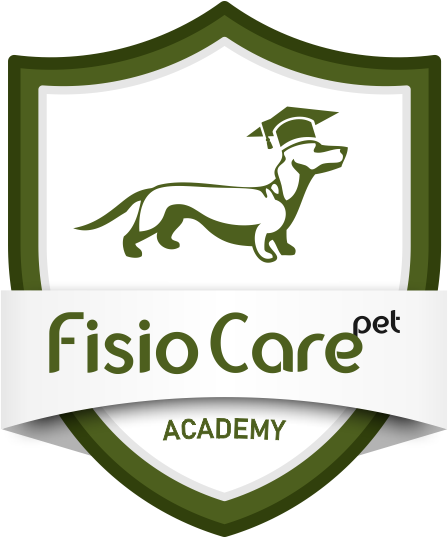 Módulo 10  – Acupuntura nos Sistemas, Controle de Dor e Como Criar um Protocolo
29/04/25  Sistema Cardiorrespiratório e Renal  - Med. Vet. M.e Cesar Prado

06/05/25 Sistema Gastrointestinal, Dermatológico e Endócrino – Med. Vet Esp. Carolina Giabardo

13/05/25  Controle de Dor na Acupuntura – DVM, MSc, IVAS cert
Karla Pinto (Palestrante Internacional - Portugal)

20/05/25 Como Desenvolver um Protocolo de Tratamento – DVM, MSc, IVAS cert
Karla Pinto (Palestrante Internacional - Portugal)
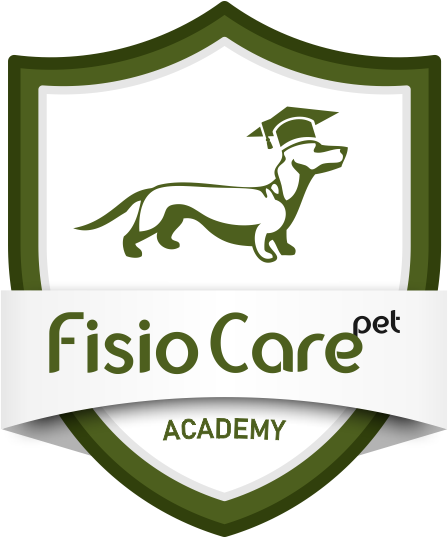 Módulo 11 - Acupuntura na Oncologia, Neurologia e Ortopedia
27/05/25  Alterações Oncológicas na Acupuntura – Med. Vet Esp. Carolina Giabardo

03/06/25  Neurologia na Acupuntura – Med. Vet. Esp. Rafael Traldi

11/06/25  Acupuntura na Associação de Pacientes Ortopédicos – Med. Vet. M.ª Flávia Vassalo

18/06/25  Síndrome Bi e Síndrome Wei
               - Casos Clínicos
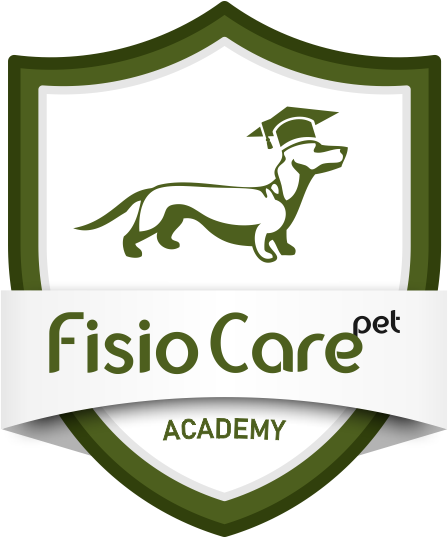 Módulo 12 – Protocolos Avançados na  Medicina Tradicional Chinesa
25/06/25  Tipos de Protocolos Utilizados na DDIV 


01/07/25  Utilização da Acupuntura na Cinomose-  Med. Vet. Esp. Rafael Traldi]

08/07/25  Displasia Coxofemoral – Med. Vet. M.ª Flávia Vassalo
             - Quais protocolos posso utilizar pela MTC

15/07/25  Apresentação de Casos Complexos Associados a Fisioterapia 
– Prof. Dra. Thayna Cardoso e  Med. Vet. Esp. Nivea Veturiano
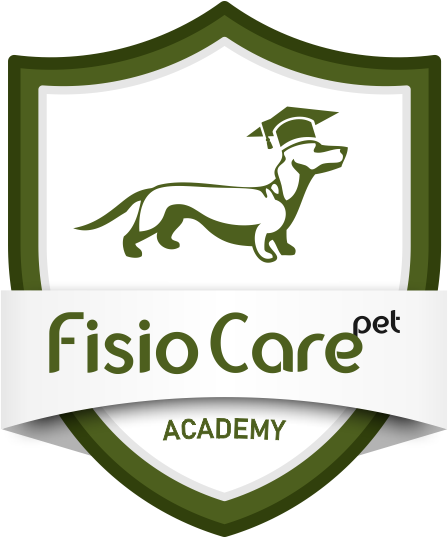 Aula Prática Presencial I
Data: 26 de Outubro 2024
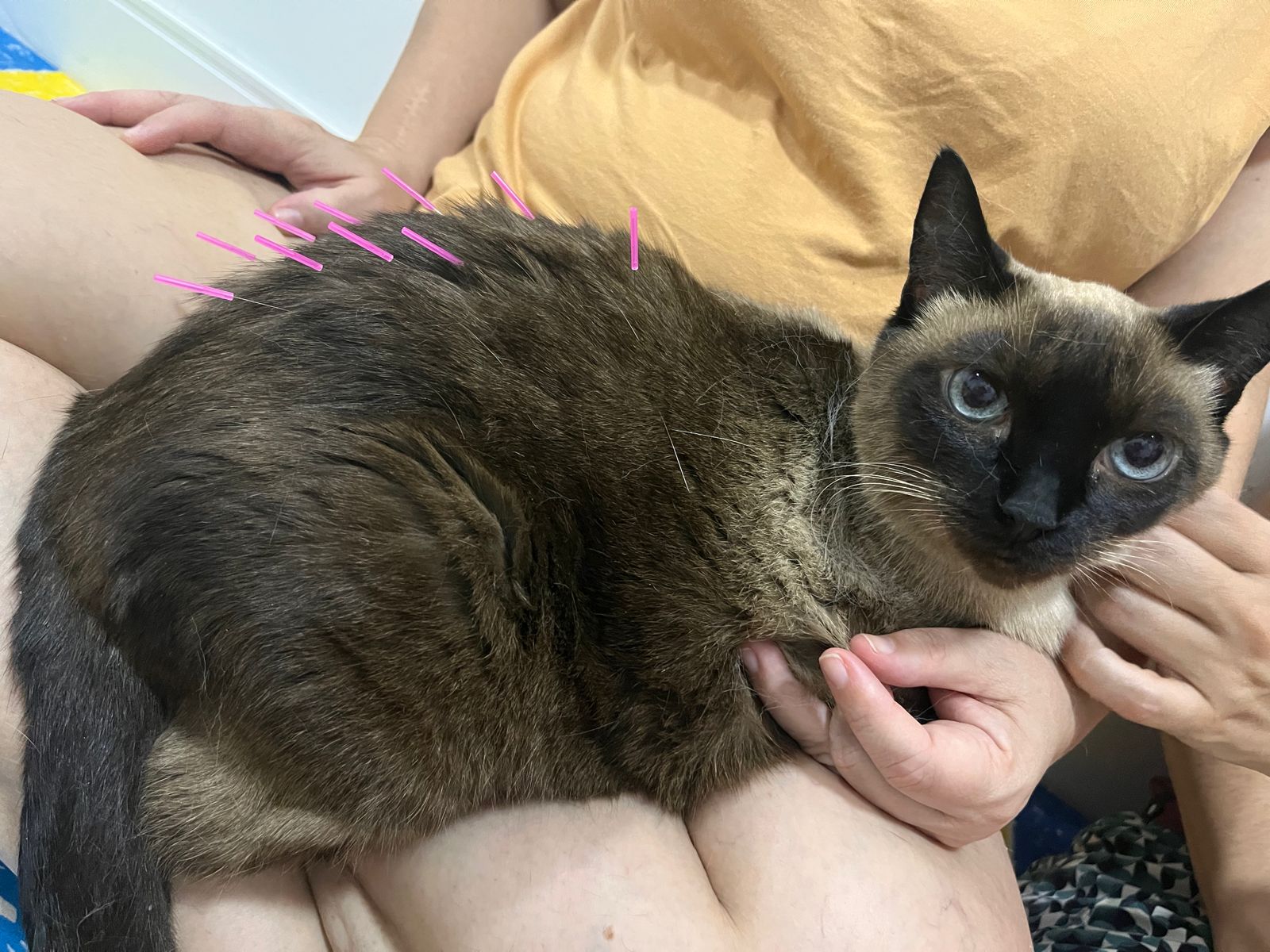 09h às 12h: Meridianos
 
14h às 18h: Pontos de Acupuntura
Data: 27 de Outubro de 2024
09h às 13h: Técnica de Agulhamento
Professoras: Nivea Veturiano e Thayna Cardoso
Aula Prática Presencial II
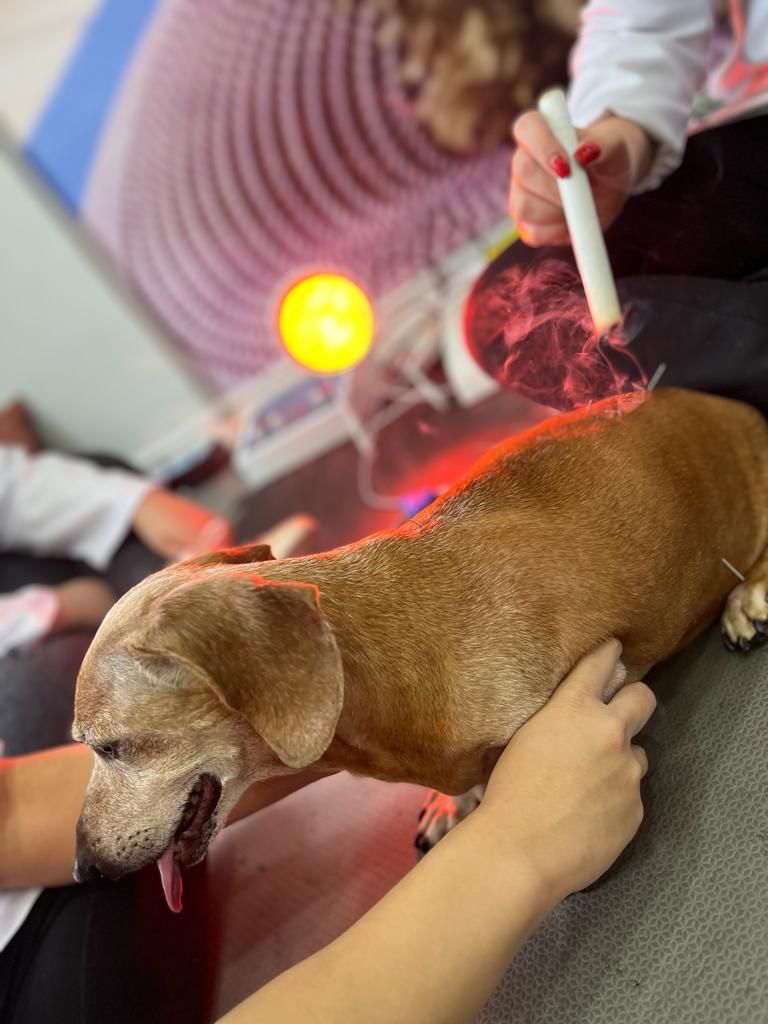 Data: 14 de Dezembro 2024
09h às 12h: Visão Geral dos Meridianos
 
14h às 18h: Visão Geral dos Pontos de Acupuntura
Data: 15 de Dezembro de 2024
09h às 13h: Prática Meridianos e Pontos de Acupuntura
Professoras: Nivea Veturiano e Thayna Cardoso
Aula Prática Presencial III
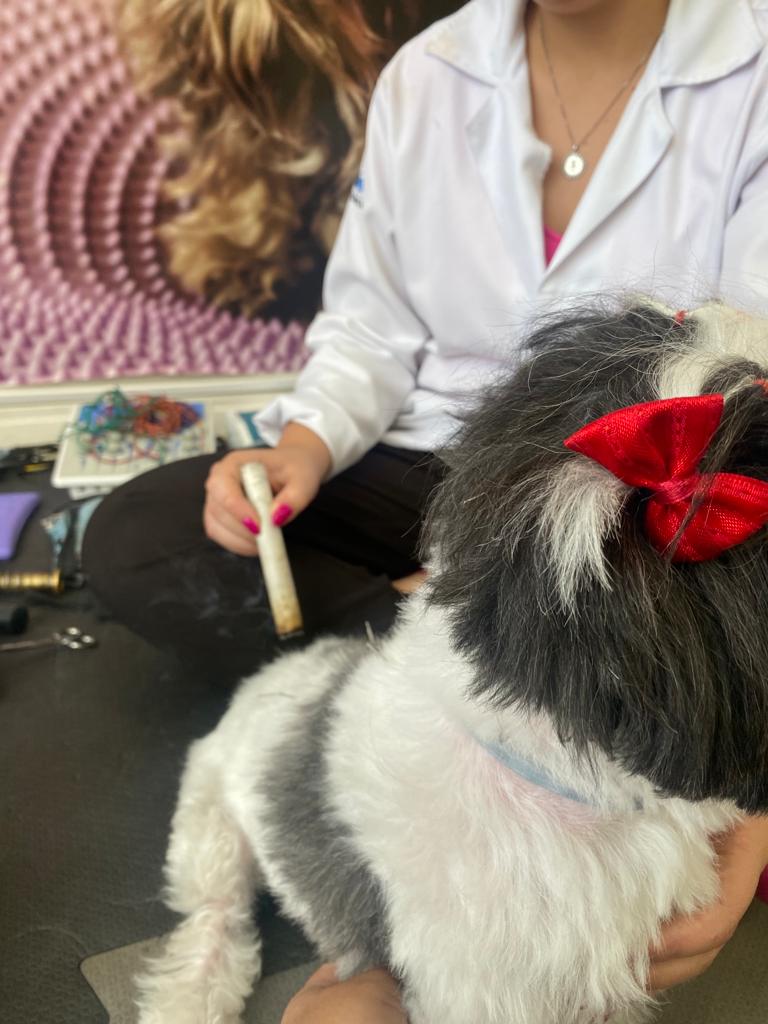 Data: 25 de Janeiro de 2025
09h às 12h: Como elaborar uma Ficha de Anamnese
 
14h às 18h: Técnicas de Diagnóstico
Data: 26 de Janeiro de 2025
09h às 13h: Simulação de Consultas e Casos Clínicos
Professoras: Nivea Veturiano e Thayna Cardoso
Aula Prática Presencial IV
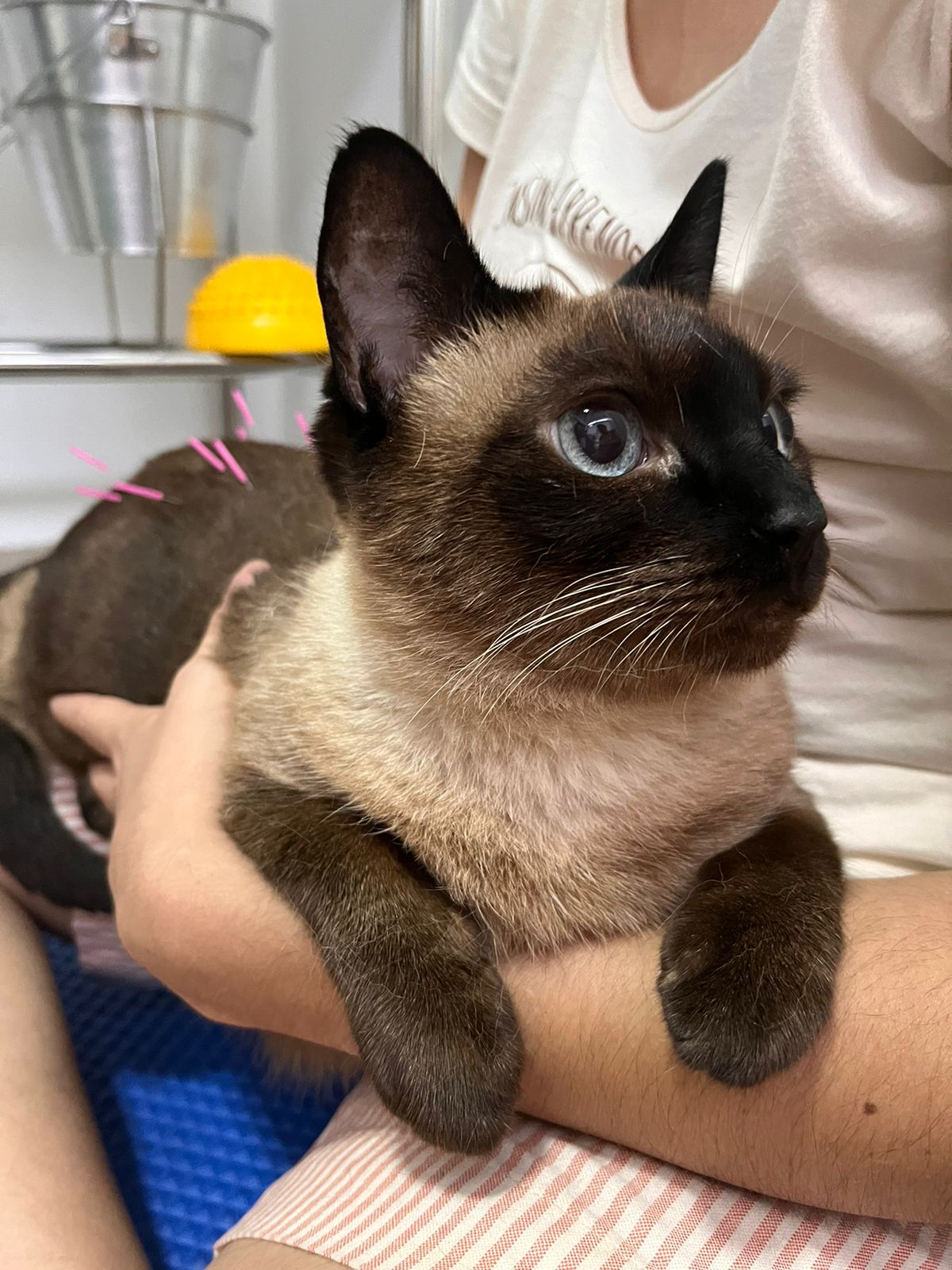 Data: 17 de maio de 2025
09h às 12h:Eletroacupuntura, Laserpuntura, Moxaterapia
 
14h às 18h: Hemoterapia, Farmacopuntura
Data: 18 de maio de 2025
09h às 13h: Simulação de Consultas e casos clínicos
Professoras: Nivea Veturiano e Thayna Cardoso
Aula Prática Presencial V
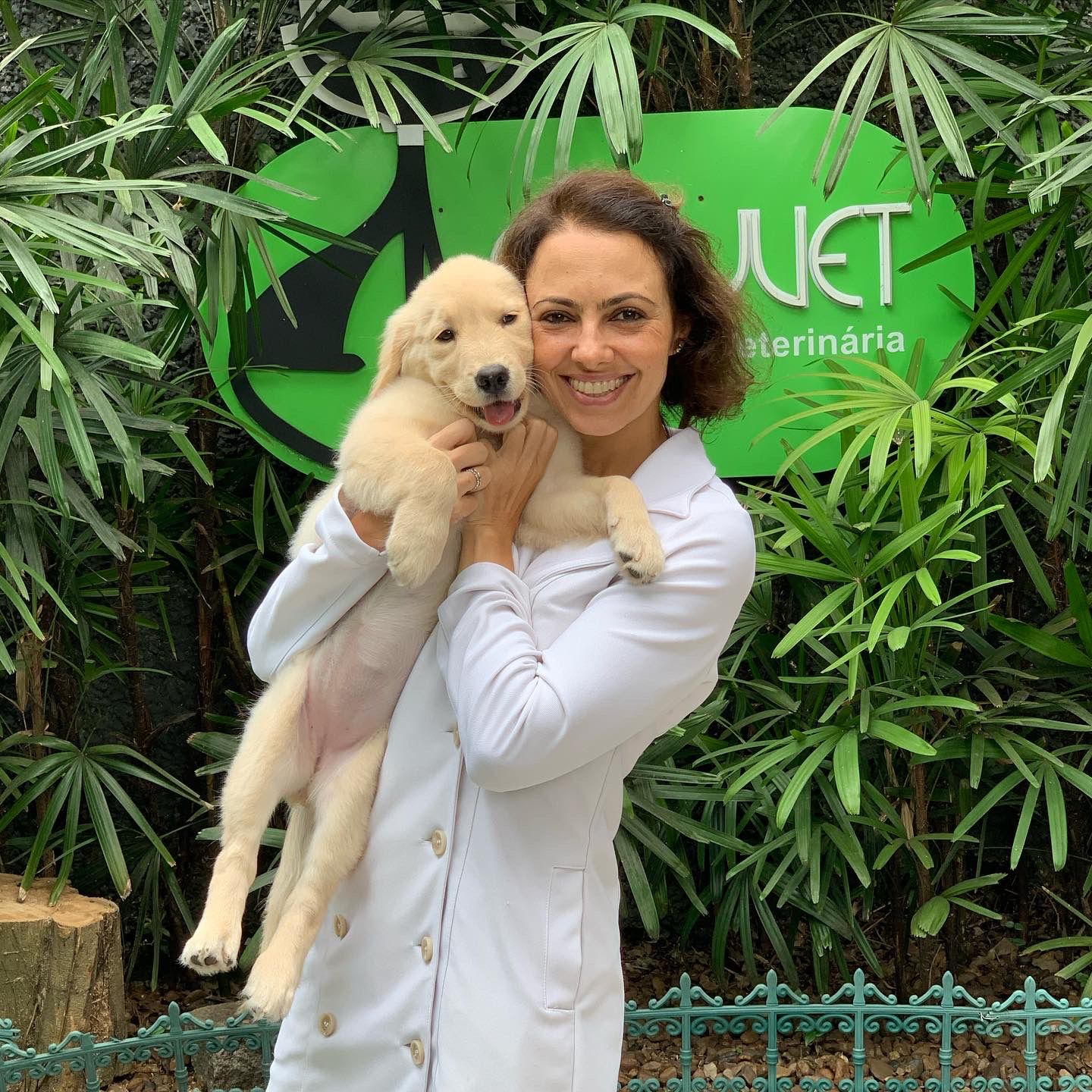 Data: 07 de Junho 2025
09h às 12h: Revisão de Meridianos
 
14h às 18h: Revisão de Pontos de acupuntura
Data: 08 de Junho de 2025
09h às 13h: Discussão de Casos Clínicos
Professora: Caroline Haddad
Sócia-proprietária da Clínica ACUVET em Santos
Aula Prática Presencial VI
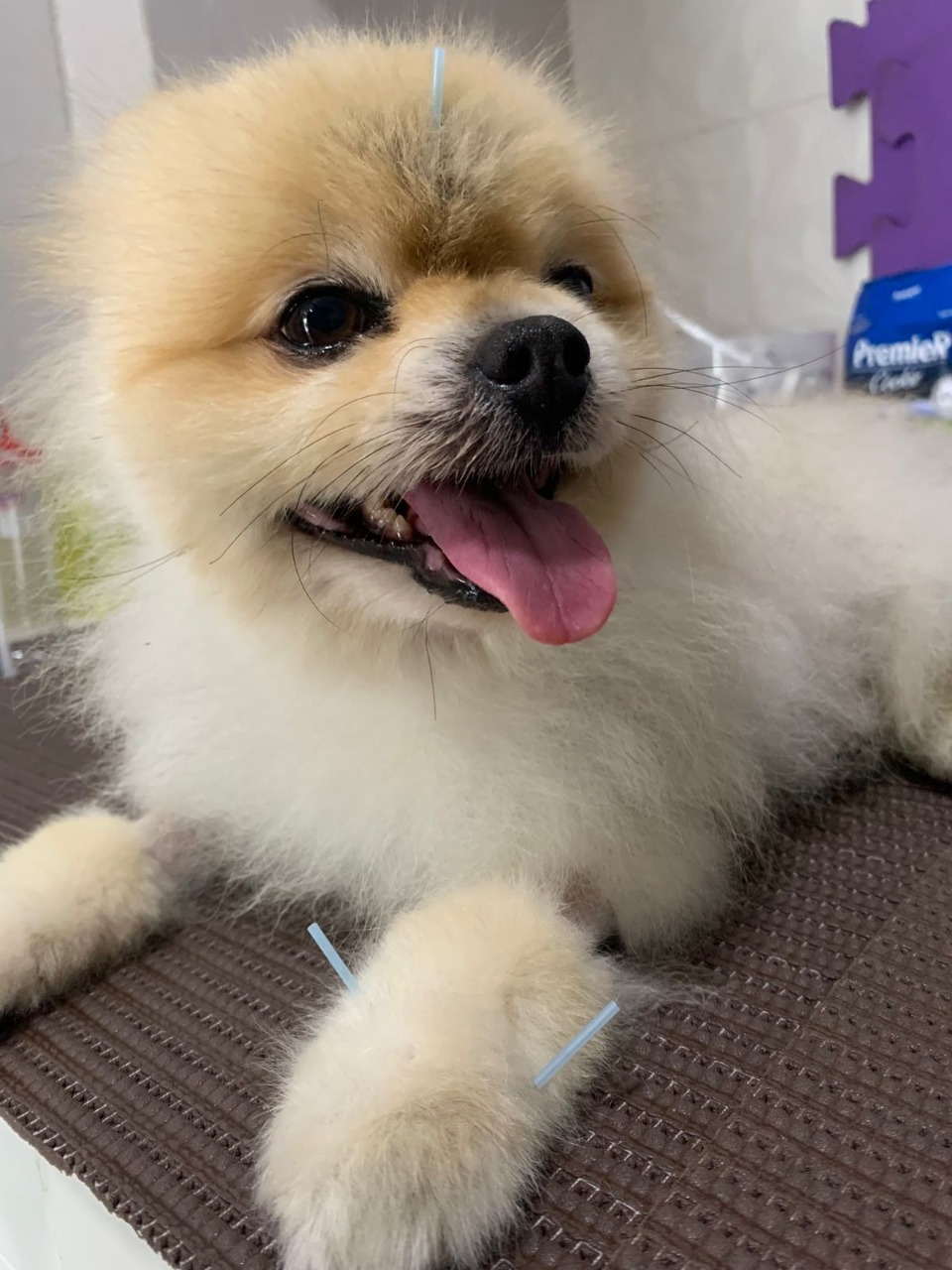 Data: 26 de Julho 2025
09h às 12h: Revisão sobre protocolos de acupuntura em casos ortopédicos, neurológicos, demartológicos...
Data: 27 de Julho de 2025
09h às 13h: Casos Complexos e Associados a Reabilitação
Professoras: Nivea Veturiano e Thayná Cardoso
Local das aulas práticas: Fisio Care Pet Unidade Moema
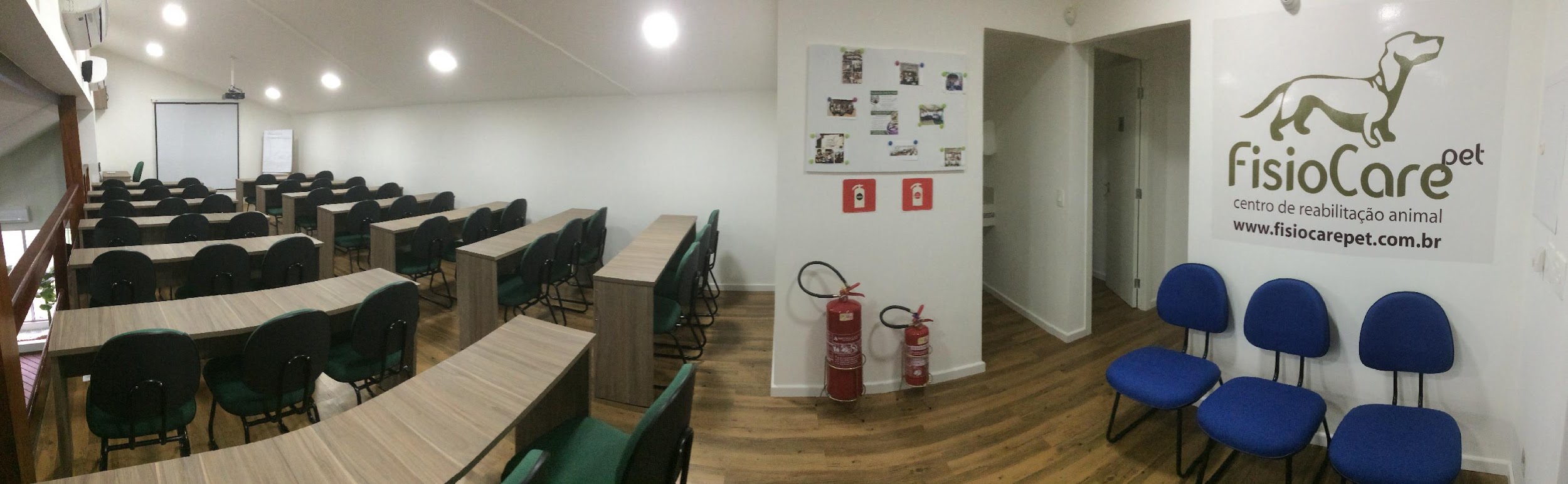 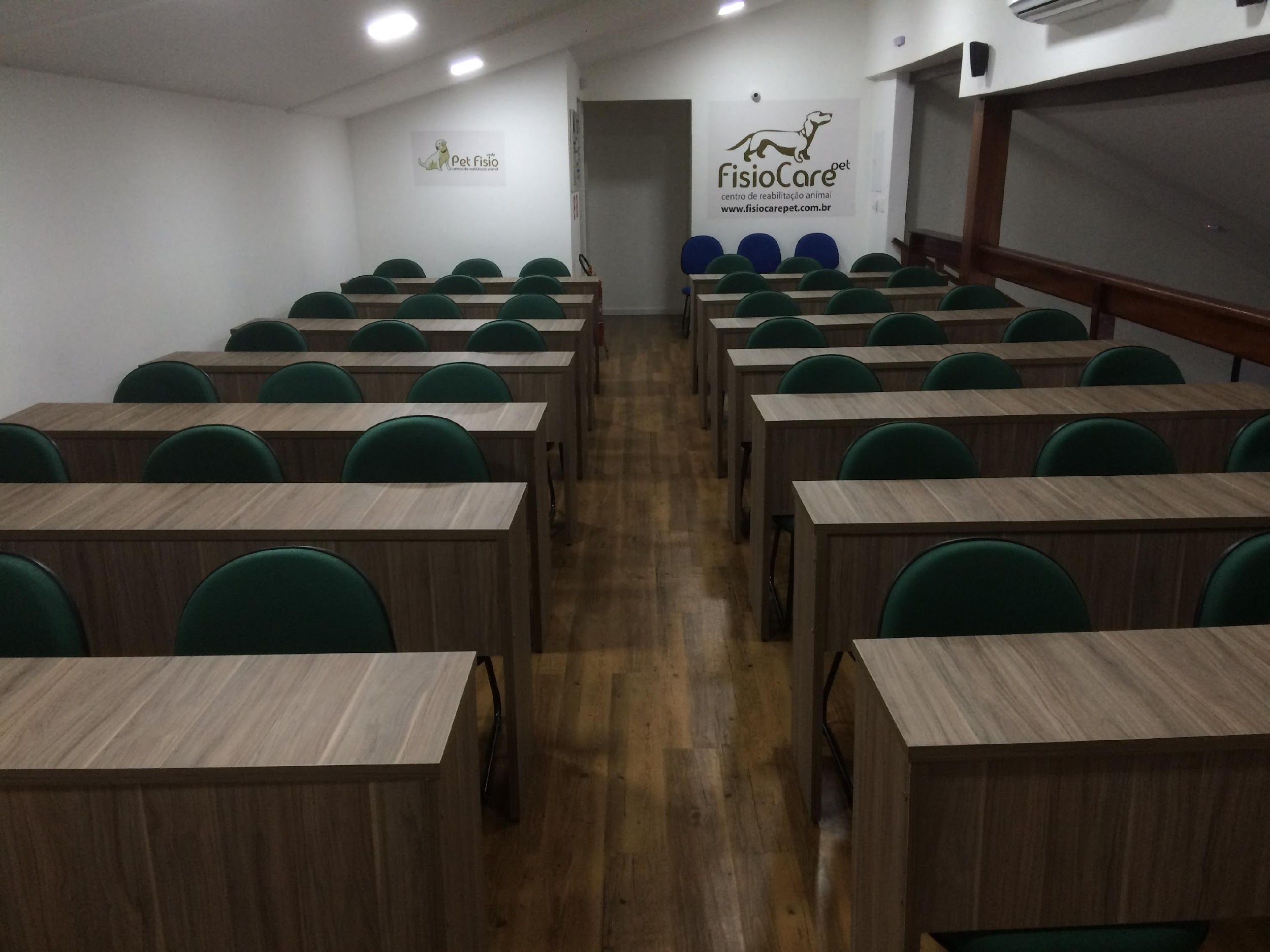 Av. dos Bandeirantes, 4555 – ao lado do Aeroporto de Congonhas
Realização
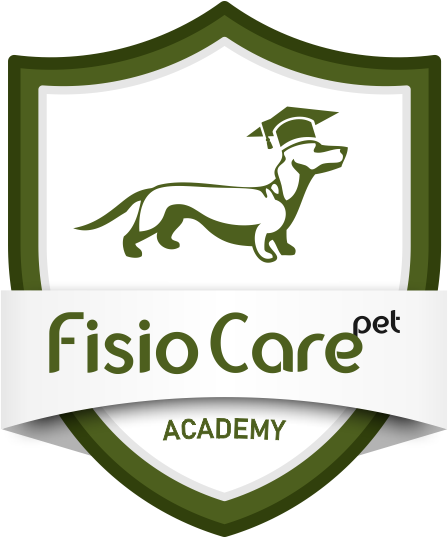 Dúvidas?Estamos aqui para te ajudar.
Dados da Conta para Depósito: 
Banco Bradesco Ag 7748
C.C  90926-2  Fisio Care Pet  Cursos de Pós-graduação
Cnpj 50.621.509/0001-20 (pix)
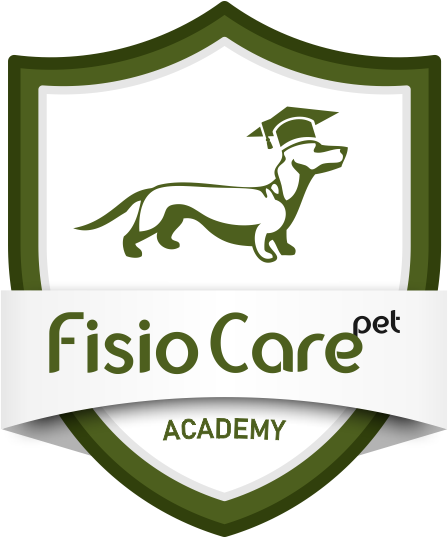